Angles
Chalk designs
Review of angles
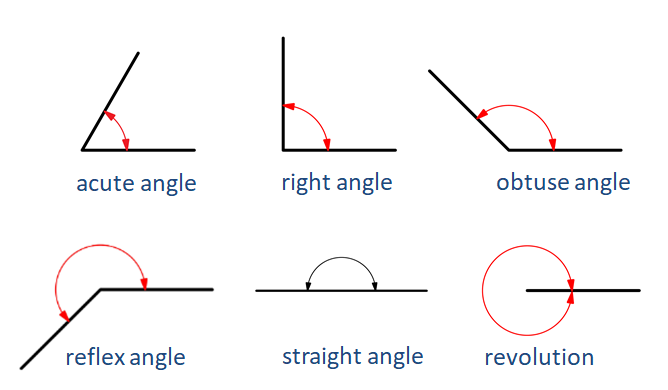 Image by hannazasimova on Freepik
Activity: chalk designs
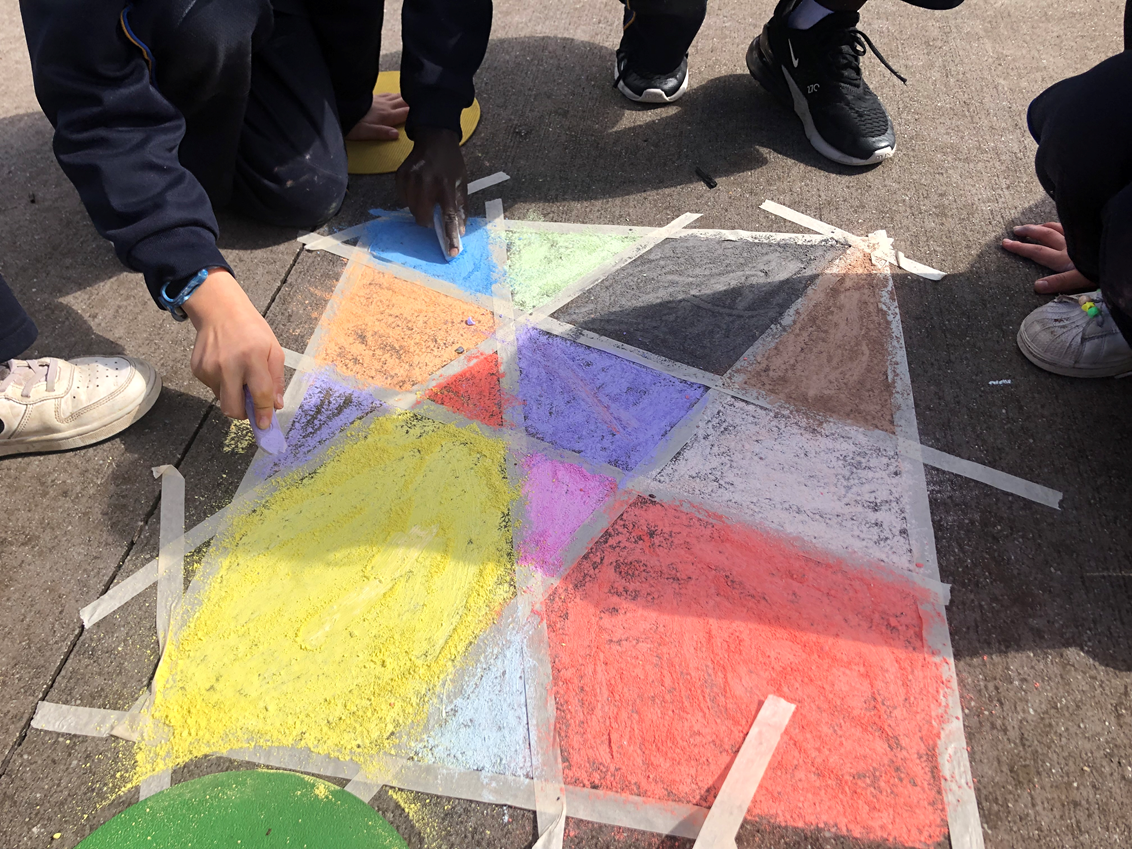 Images: Cass Lowry
Chalk designs angle hunt
What angles do you notice?
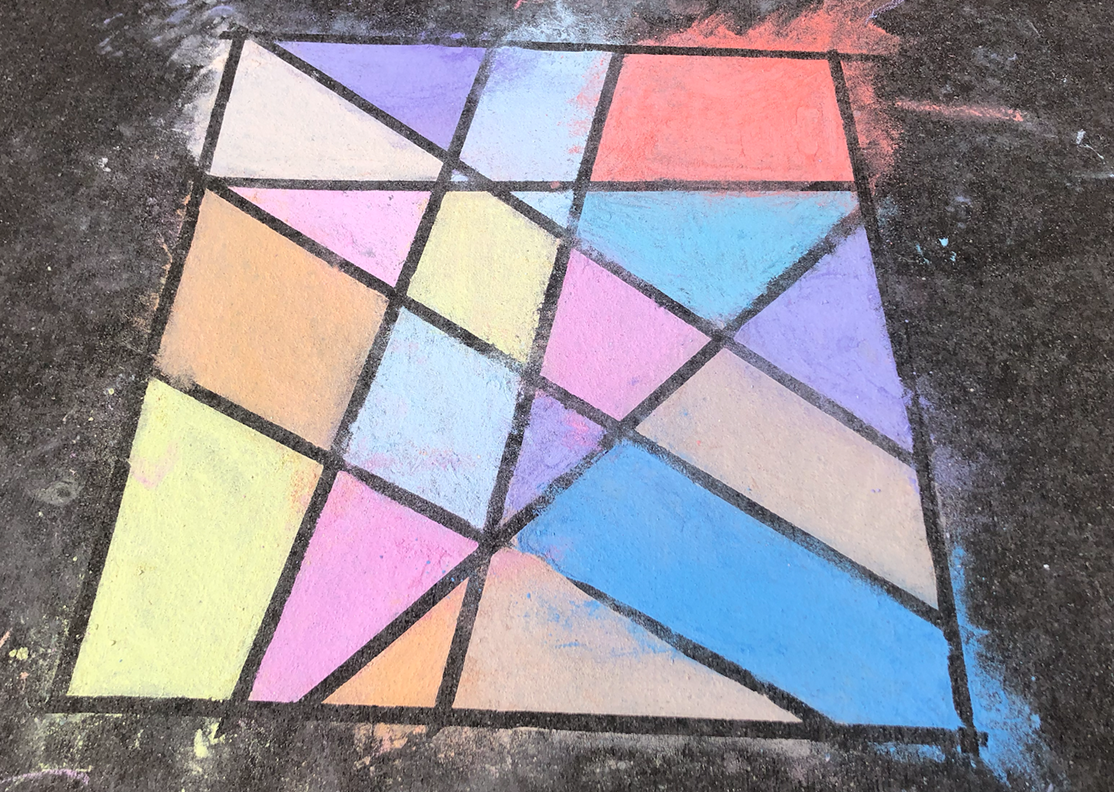 Images: Cass Lowry